Сокровища Земли под охраной человечества.
Подготовила 
учитель начальных классов
Гамзатова Мадина
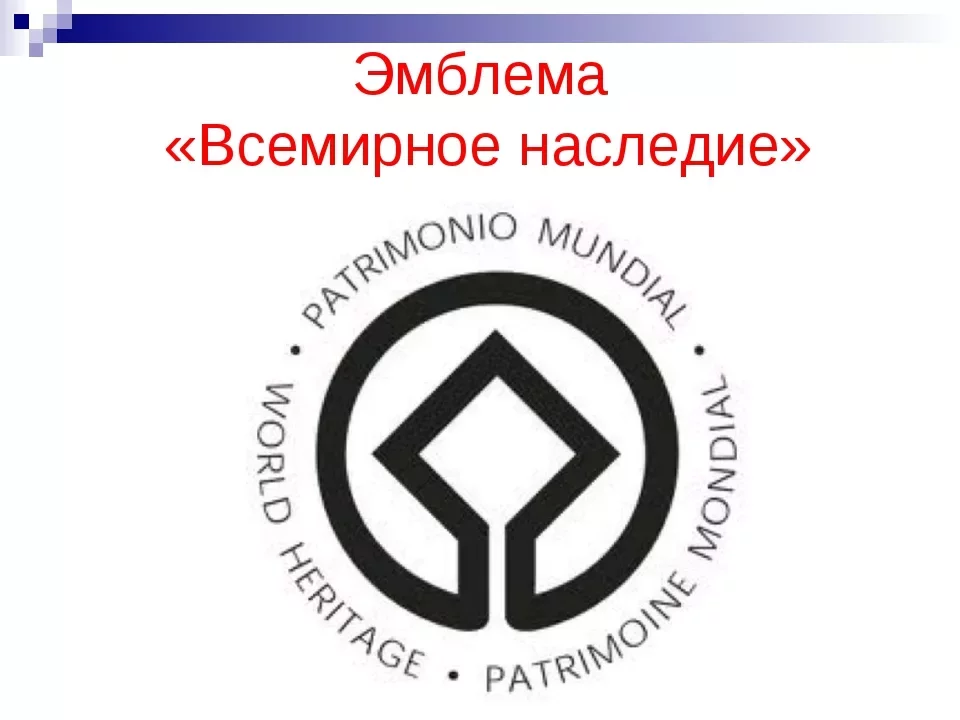 Природное 
наследие
Национальный парк гранд-каньон (Северная Америка)
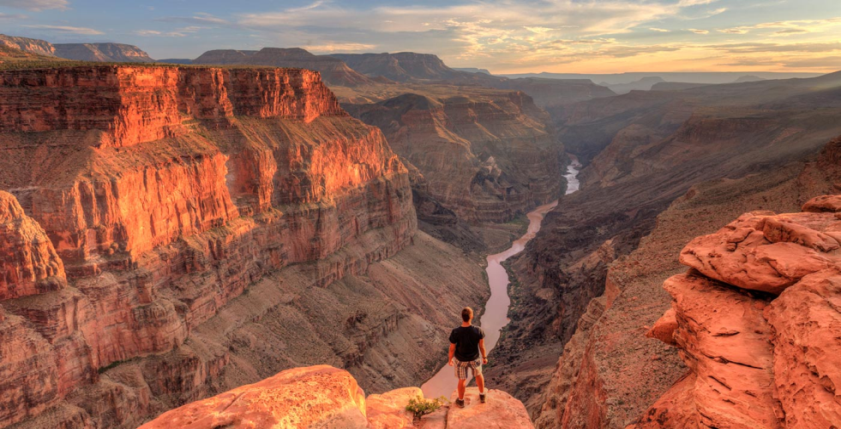 Водопады Игуасу (ЮжнаяАмерика)
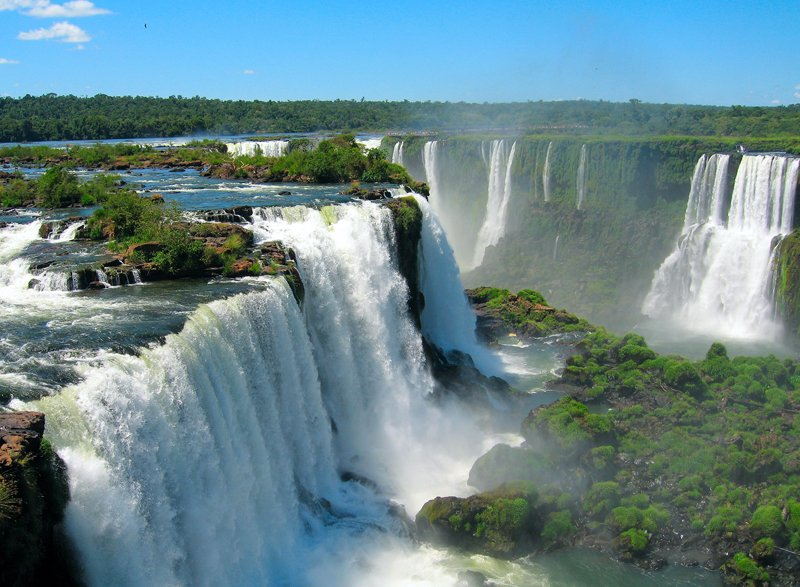 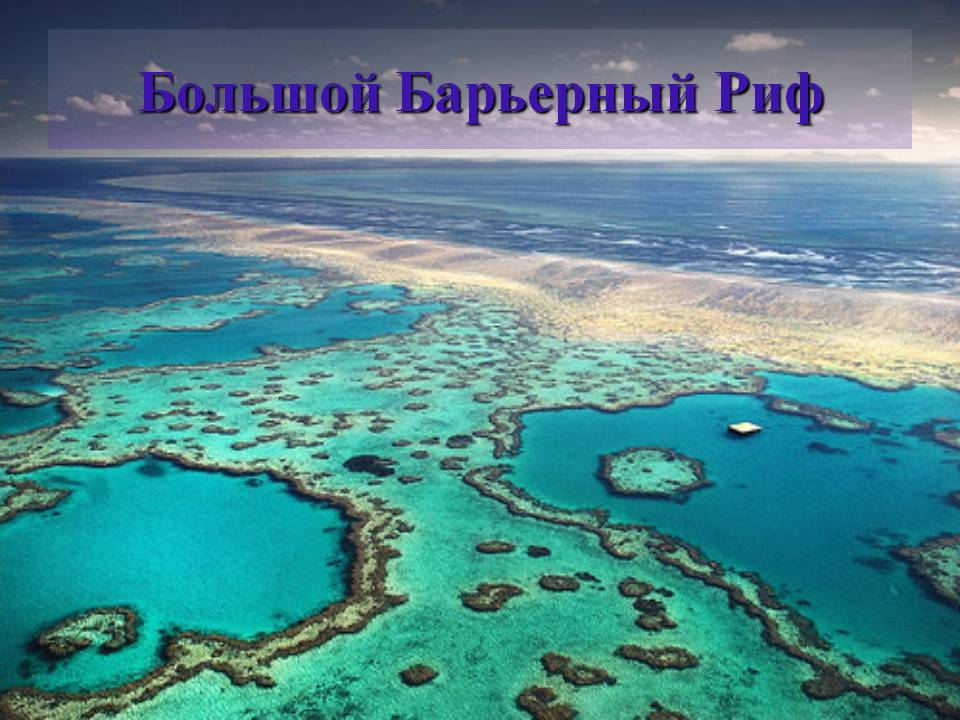 Водопад Виктория (Африка)
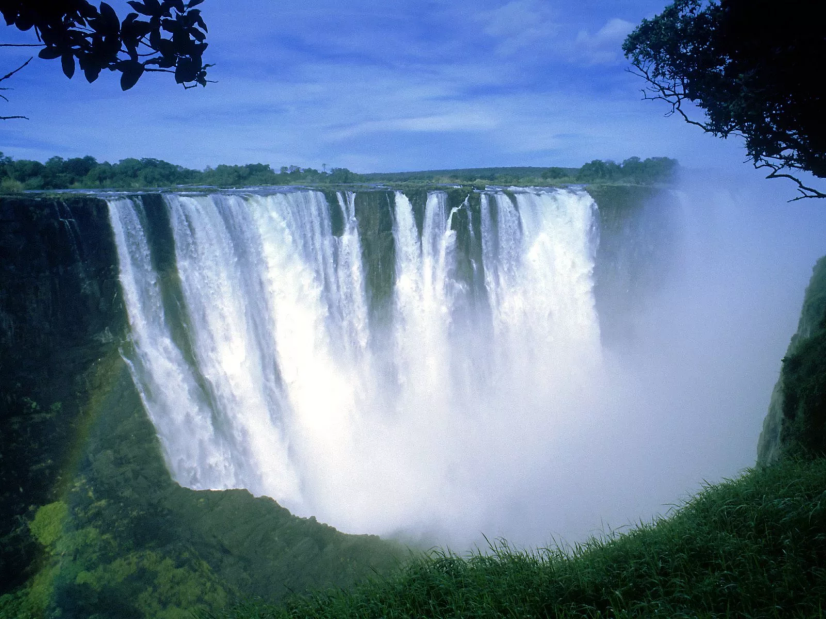 Национальный парк Серенгети (Африка)
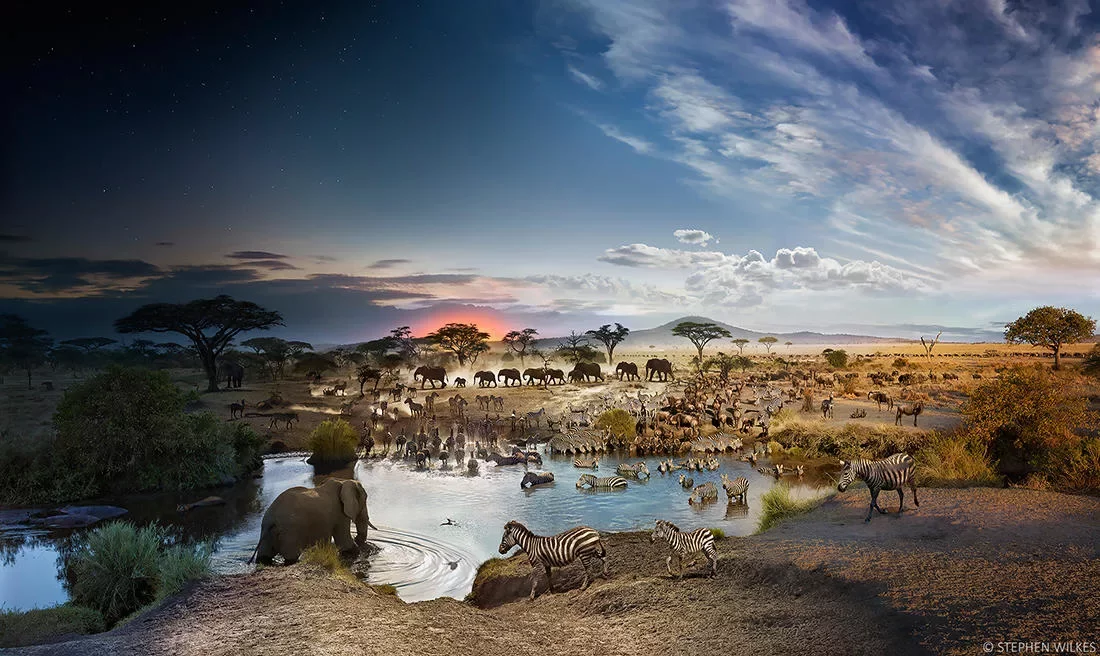 Вулканы Камчатки (Россия)
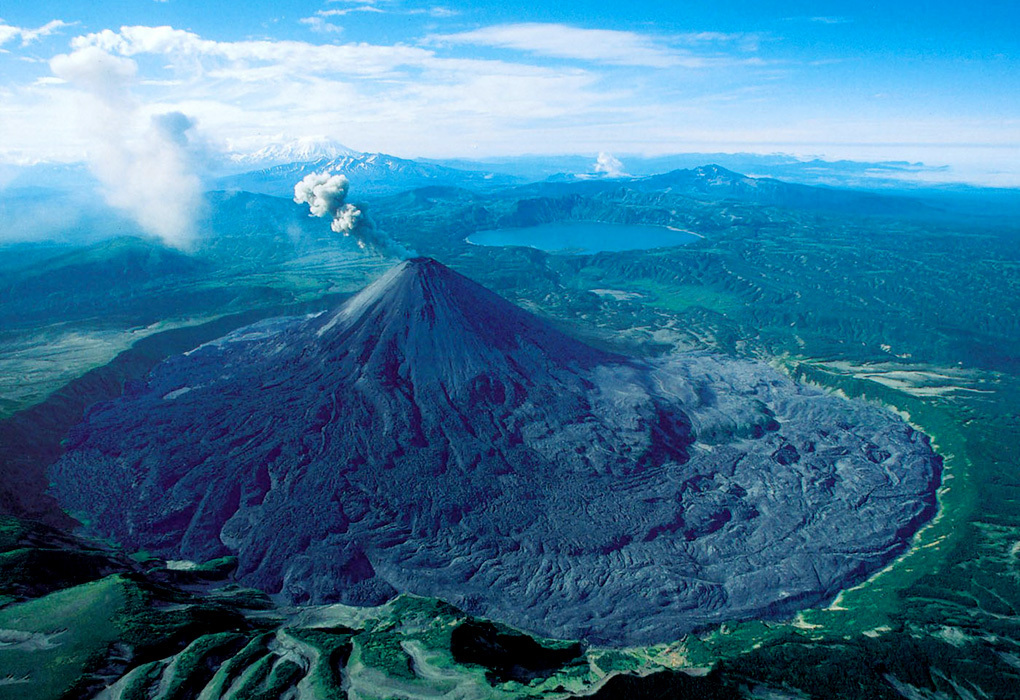 Остров Врангеля (Россия)
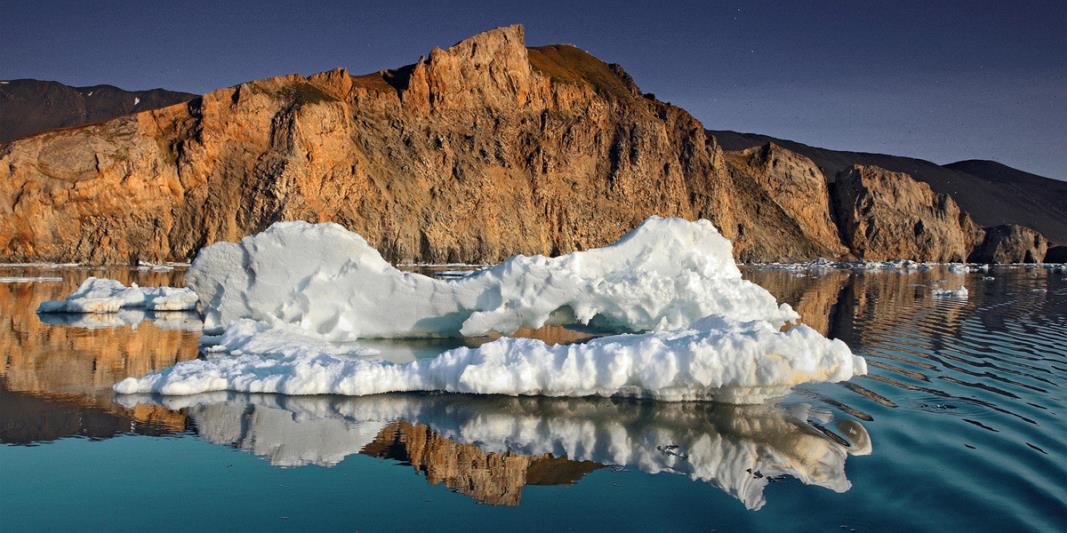 Озеро Байкал
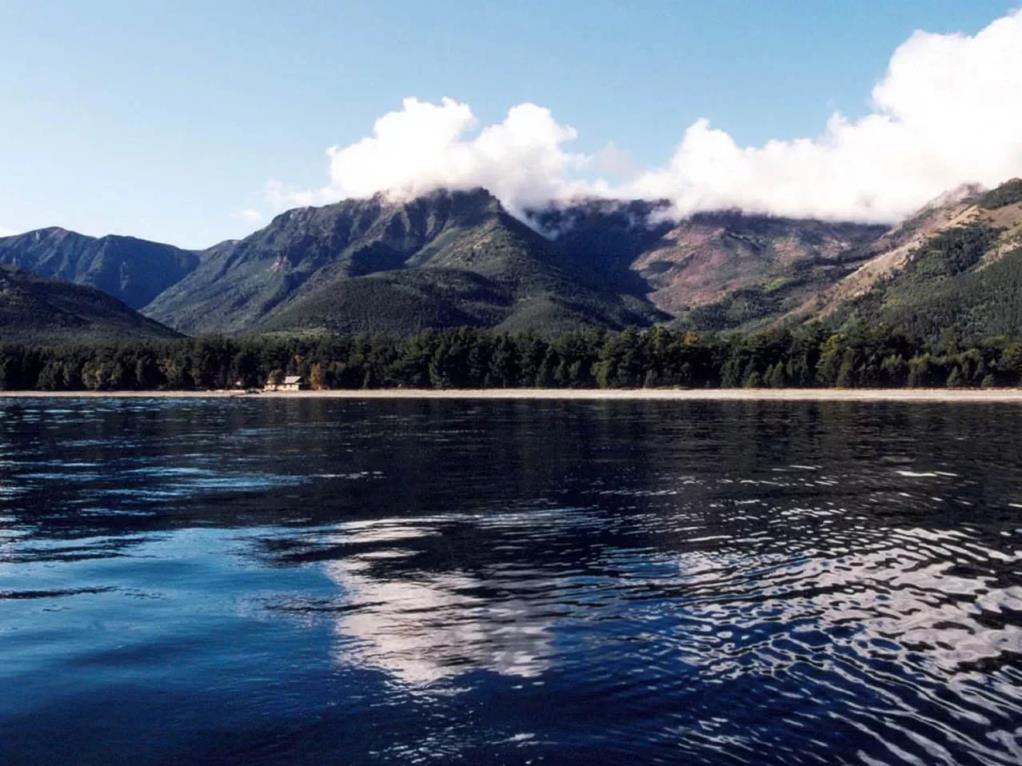 Культурное наследие
Статуя Свободы
             (США)
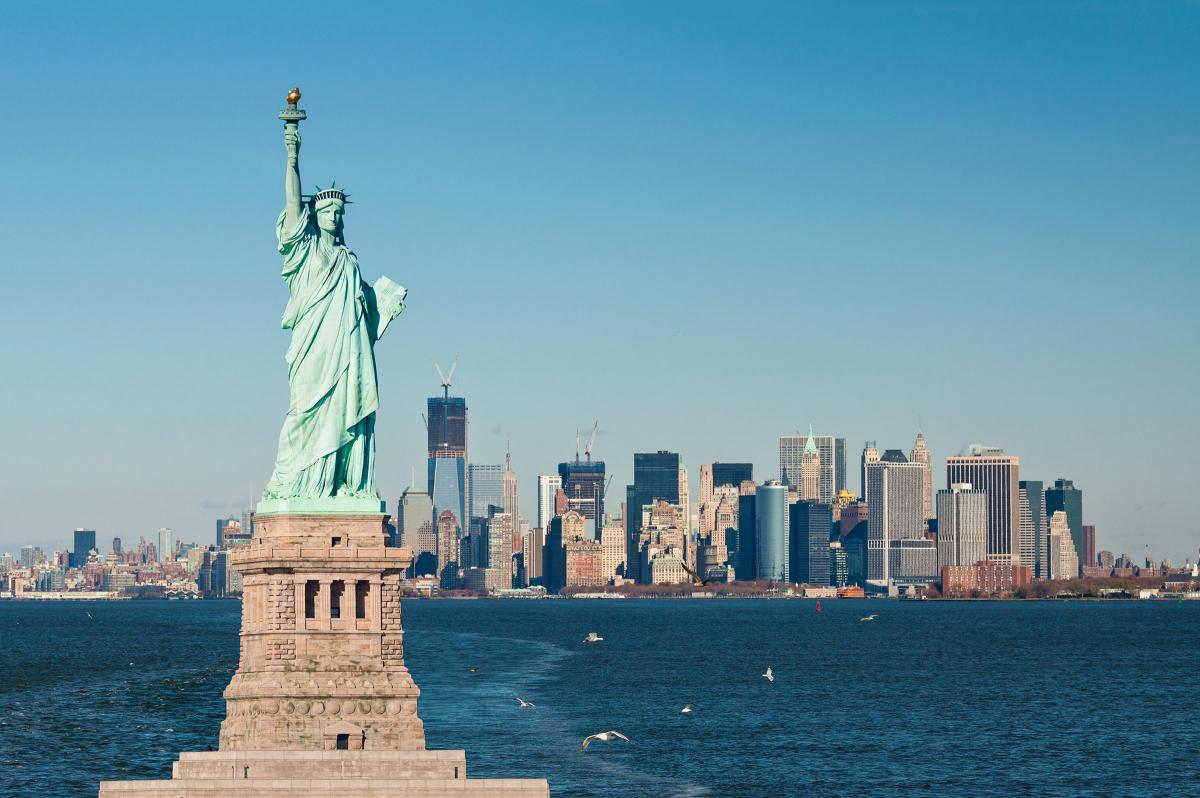 Венеция (Италия)
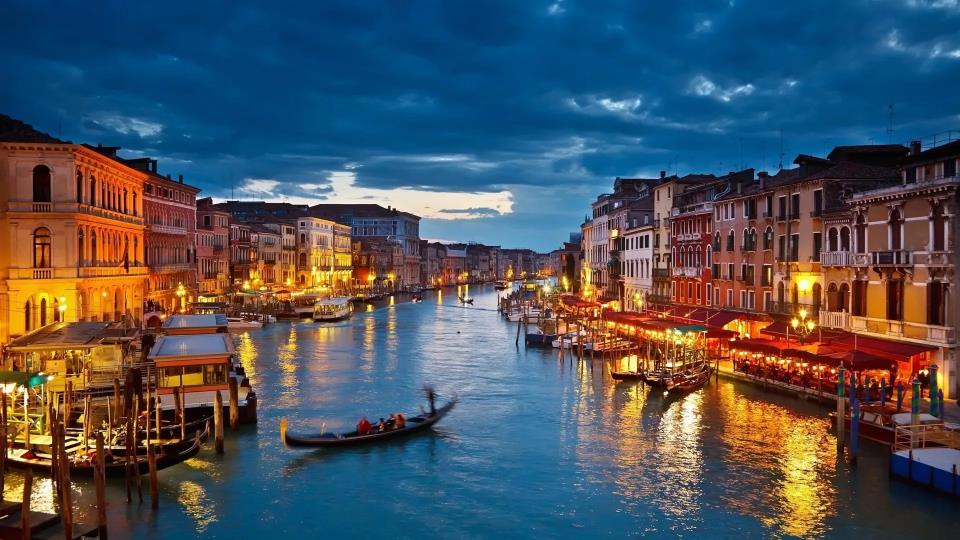 Великая Китайская стена
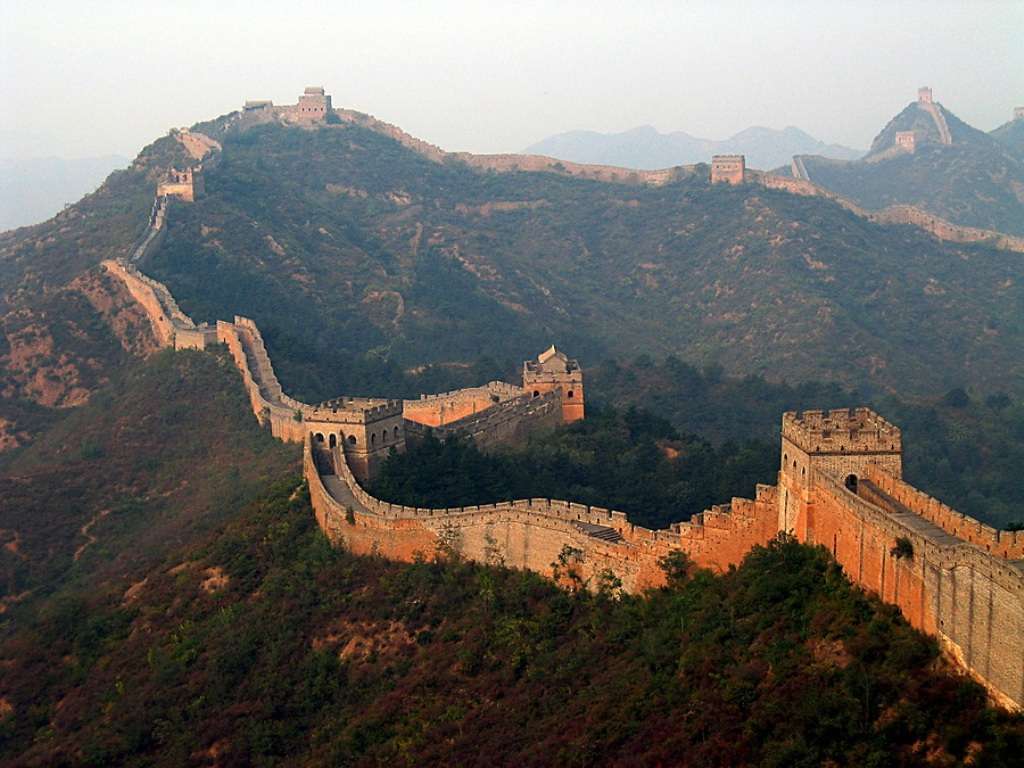 Афинский Акрополь (Греция)
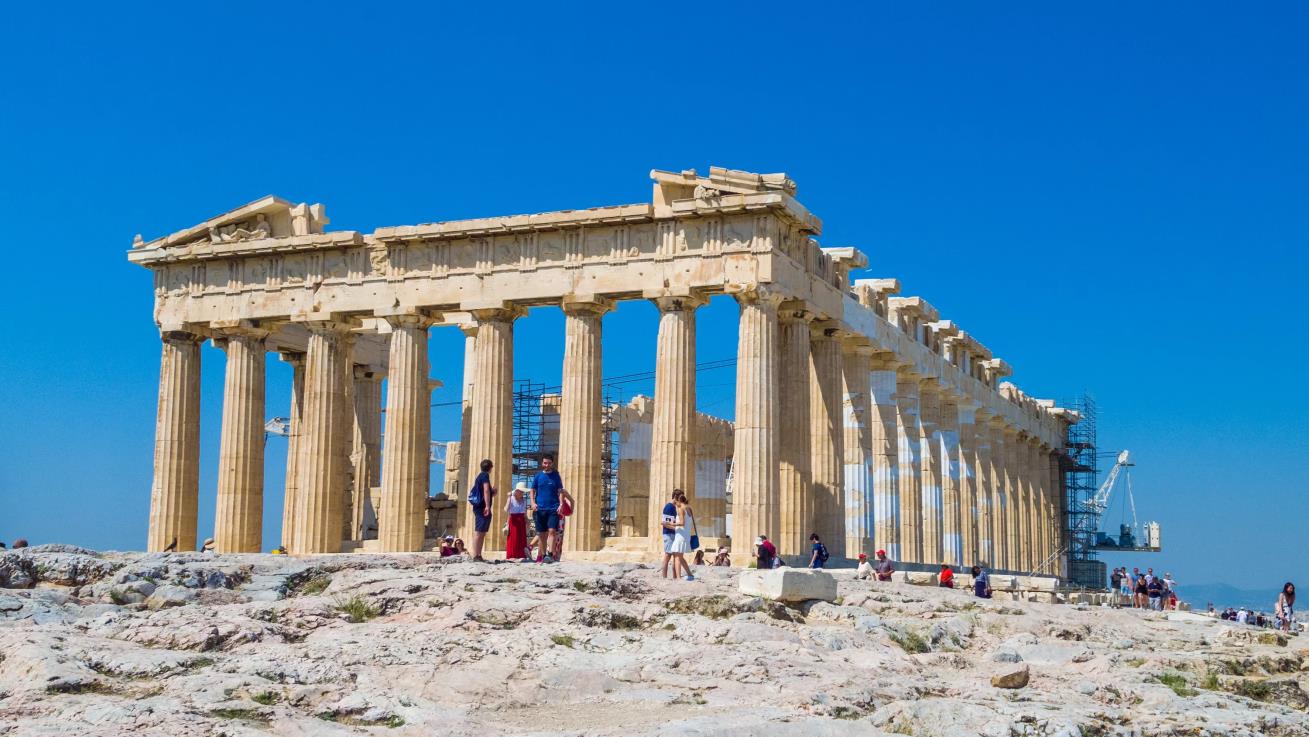 Мавзолей Тадж-Махал (Индия)
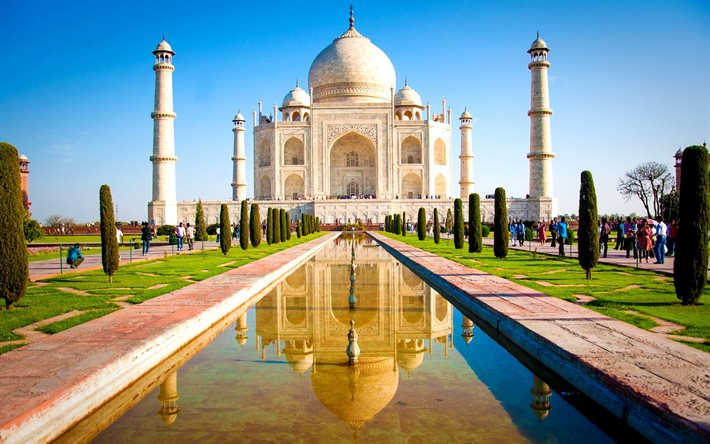 Погост Кижи (Карелия)
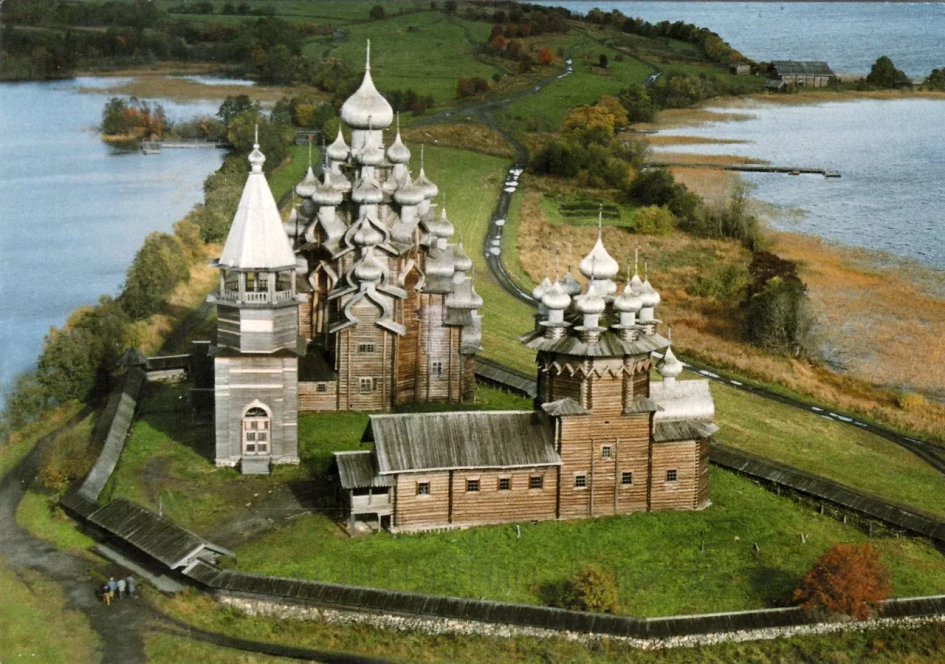 Московский Кремль и Красная площадь
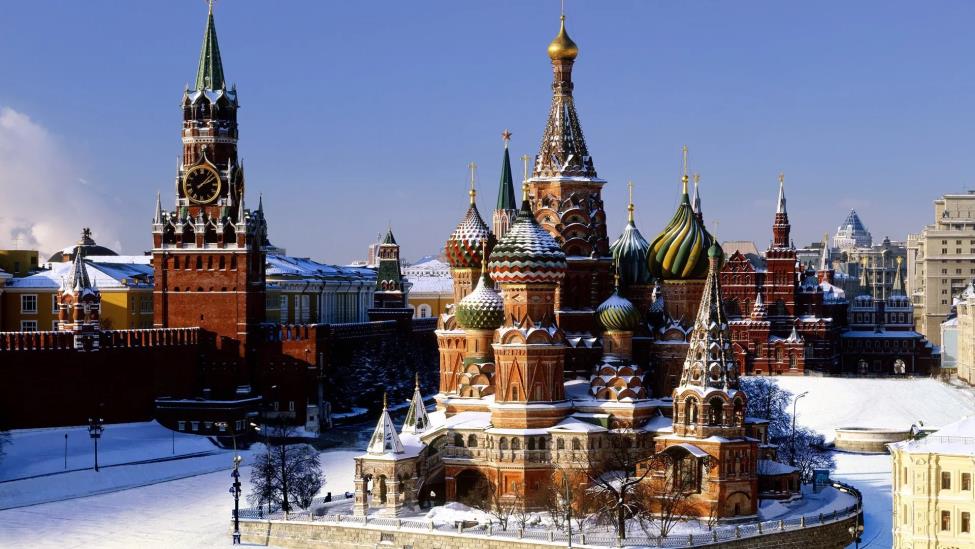 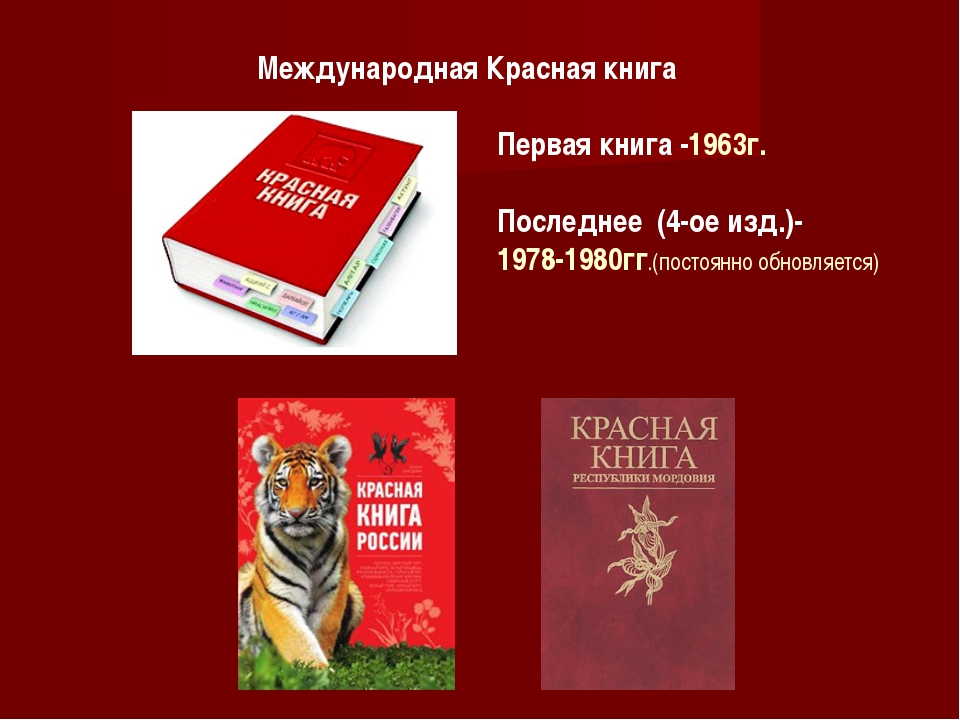 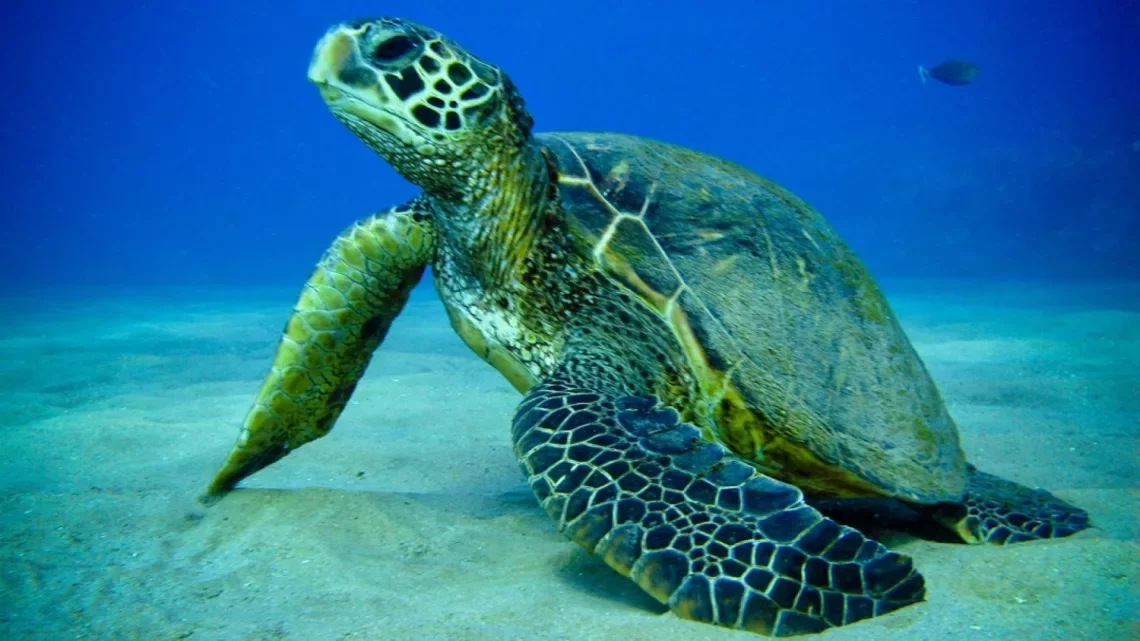 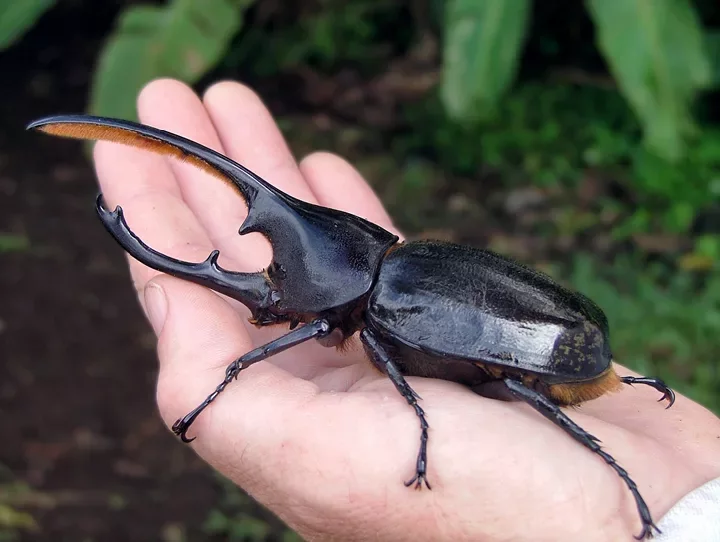 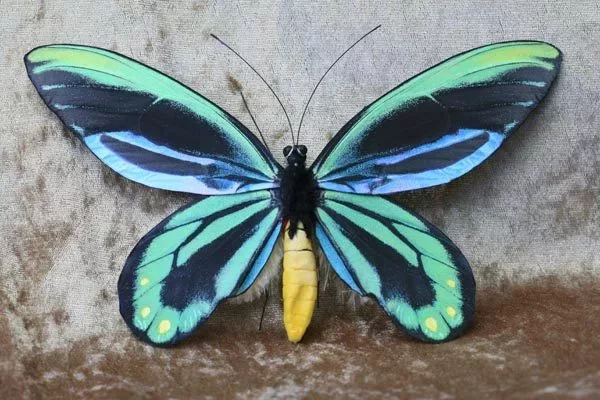 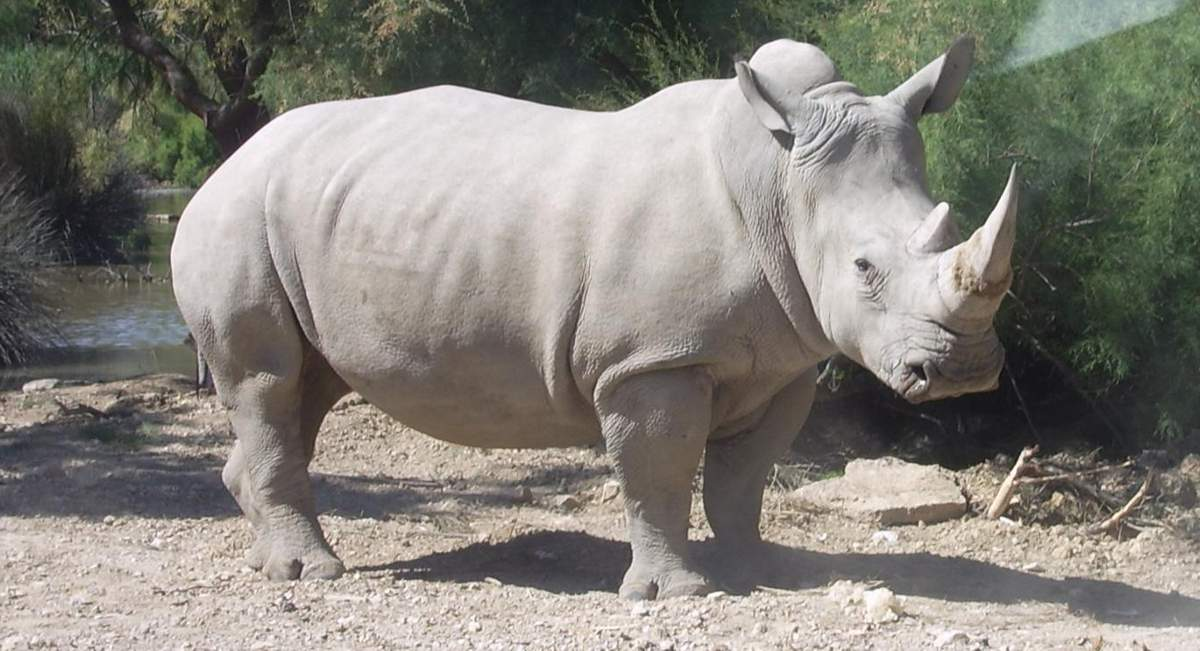 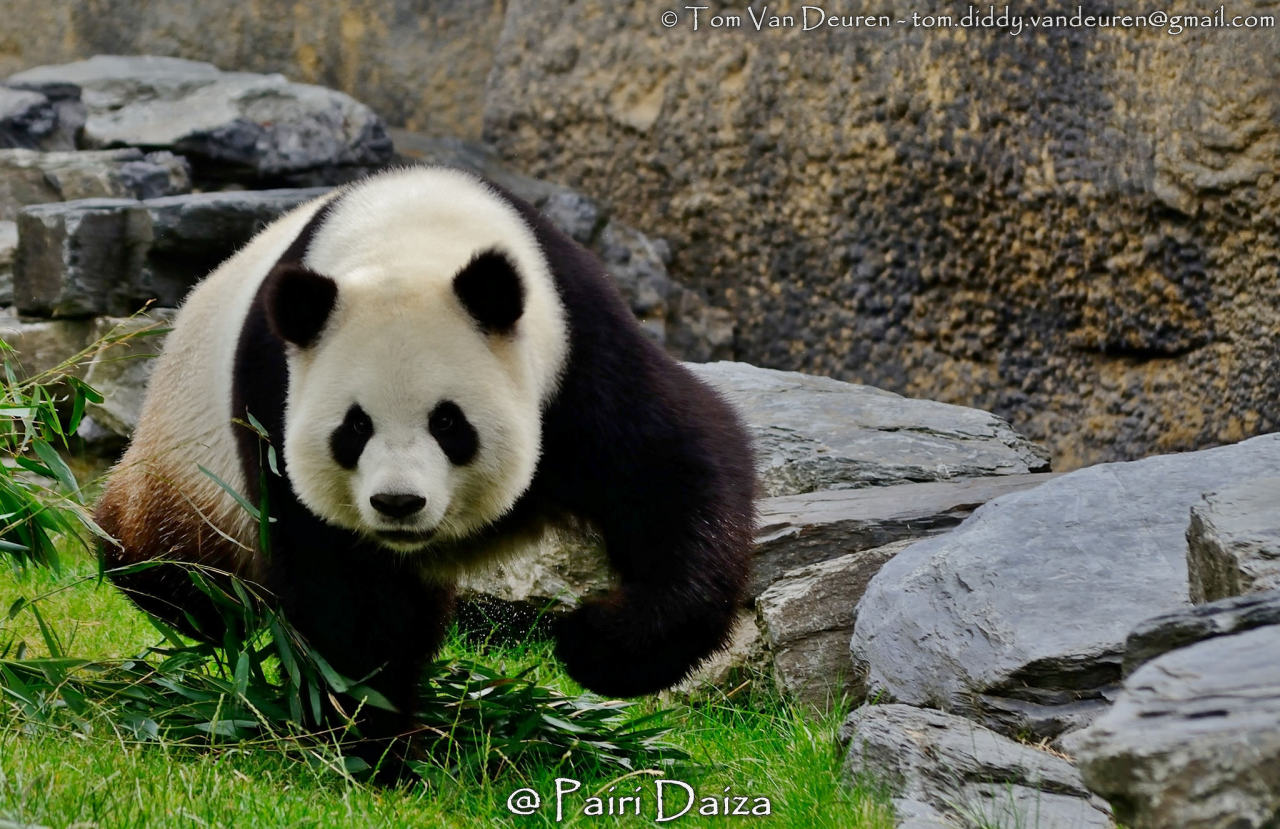 Д.з. стр. 48-56, отвечать на вопросы письменно